Минералогия платиноносной россыпи р.Кондер, Алданский щит (Хабаровский край)
Газюкова Рания Нуриахметовна

Заведующий кафедрой: д.г.-м.н. Белогуб Елена Витальевна
Руководитель: д.г.-м.н. Белогуб Елена Витальевна
Рецензент: к.г.-м.н. Кабанова Лариса Яковлевна
г. Миасс, 2014г.
Актуальность темы дипломной работы: незначительный прирост запасов платиновых руд, низкое содержание в них металла, исчерпание запасов россыпных месторождений Урала, высокая стоимость металла приводит к увеличению значимости месторождений элементов платиновой группы Дальнего Востока.
Материалами для написания дипломной работы послужила документация просмотренных во время прохождения преддипломной практики 6579 г тяжелого концентрата из скважин разведочного бурения, из которых было отобрано 40.8 мг золота и 2244.15 мг платины, и шлиховые пробы, отобранные из скважин разведочного бурения из нижней части россыпи р.Кондер (месторождение Уоргалан),  а также образцы пород массива Кондер, предоставленные консультантом SRK Д.В. Гуревичем. При написании диплома использовалась фондовая и опубликованная литература, посвященная массиву и россыпи р. Кондер.
Цель дипломной работы – сопоставление минерального состава россыпи месторождения Уоргалан (нижняя часть россыпи р. Кондер) с коренными породами массива Кондер.
Задачи:
     - выделение минералов ПГЭ и их морфологическая характеристика;
     - диагностика минералов тяжелого концентрата россыпи р.Уоргалан;
     - установление характера распределения минералов в объеме россыпи на примере   опорных скважин;
     - минералого-петрографическая характеристика основных типов коренных рудовмещающих пород массива Кондер;
     - установление источников поступления минералов в россыпь на основе сопоставления с опубликованными данными и результатами изучения образцов из массива Кондер.
2
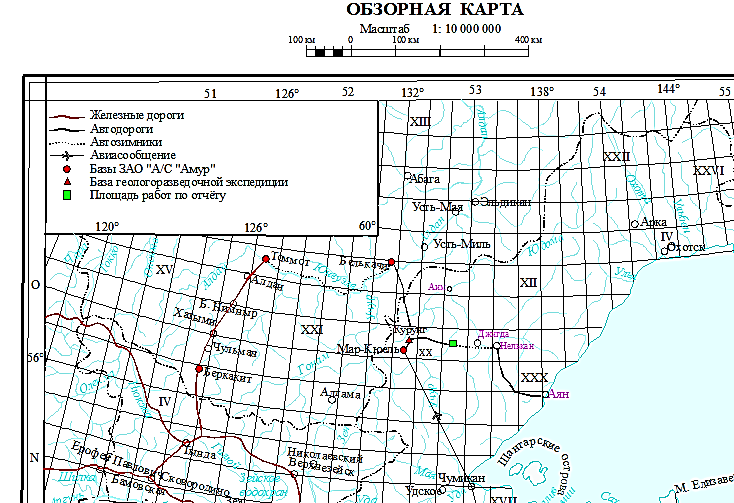 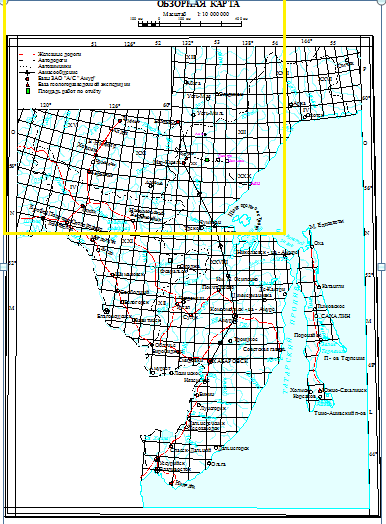 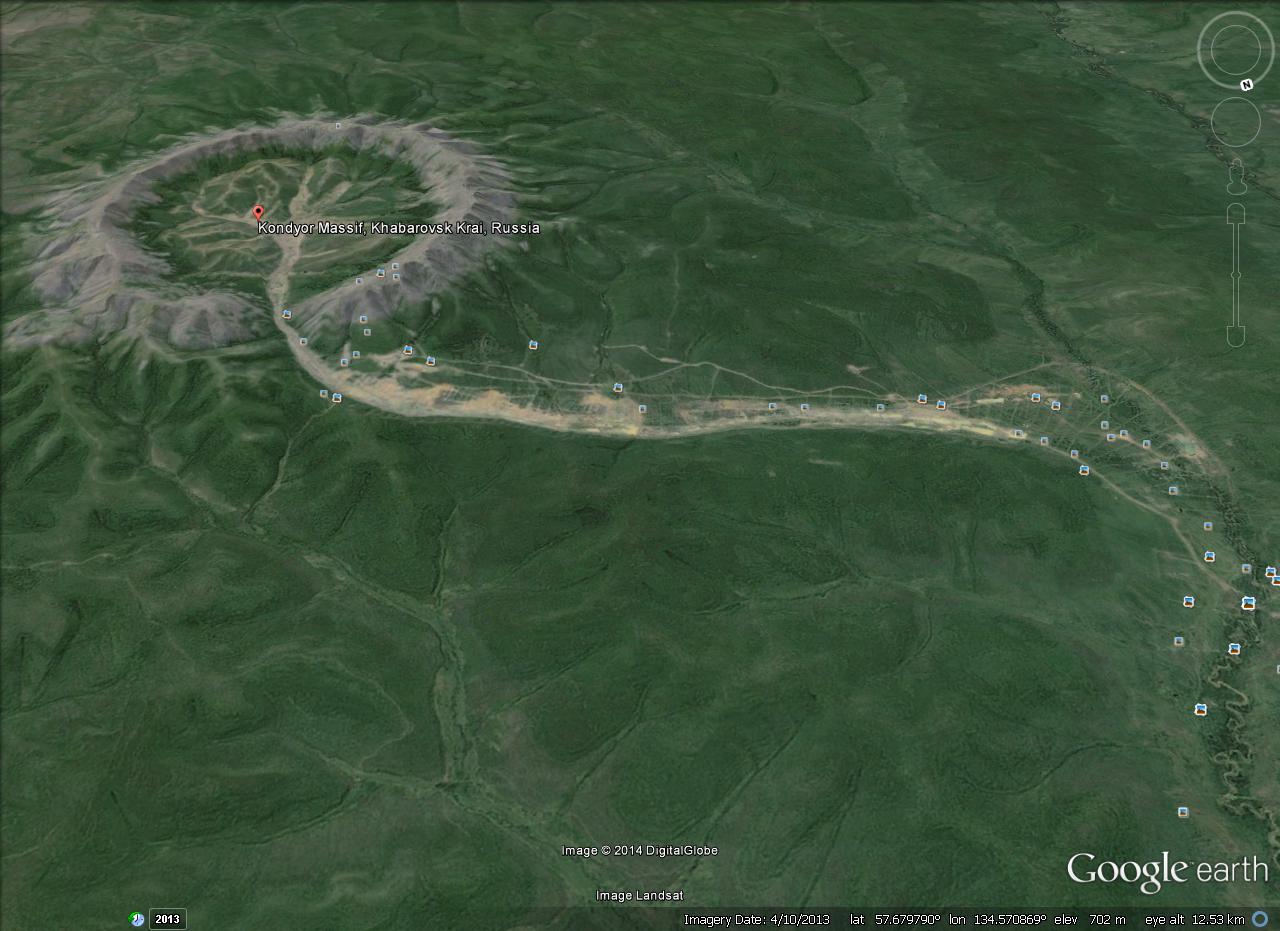 Участок Уоргалан
Географическое положение массива Кондер и площади разведочных работ (зеленый квадрат) (Отчет…, 2007).
Кольцевой массив Кондер, Кондерское месторождение россыпной платины (видны следы дражной добычи) и положение участка Уоргалан, координаты 57˚35‘03'‘ с. ш., 134˚39‘23'‘ в.д. Вид с севера на юг, снимок  Google.
3
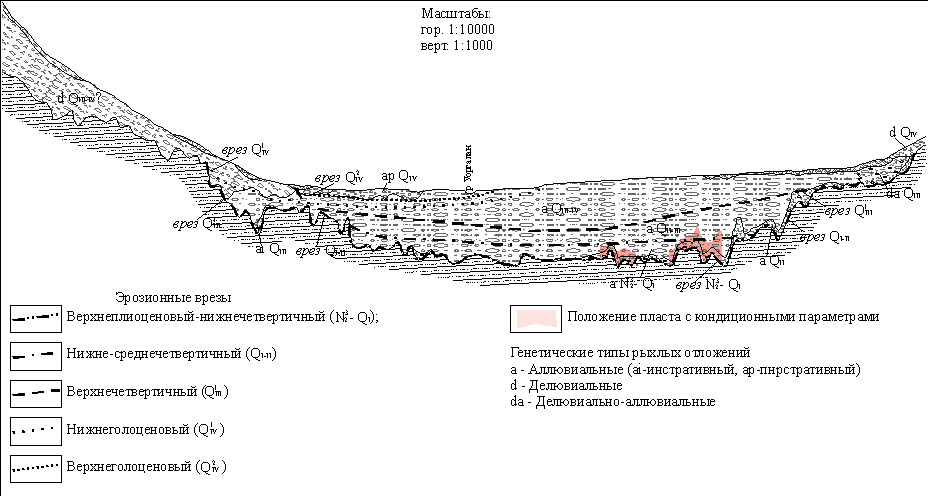 Этапы формирования рыхлой толщи в долине реки Уоргалан на примере сечения по БЛ 180-87 (Отчет…, 2007).
4
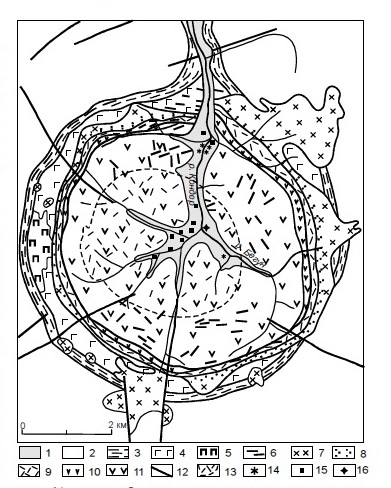 Схематическая геологическая карта Кондерского массива (составил А.С. Каретников) с указанием мест обнаружения уникальных самородков платины.
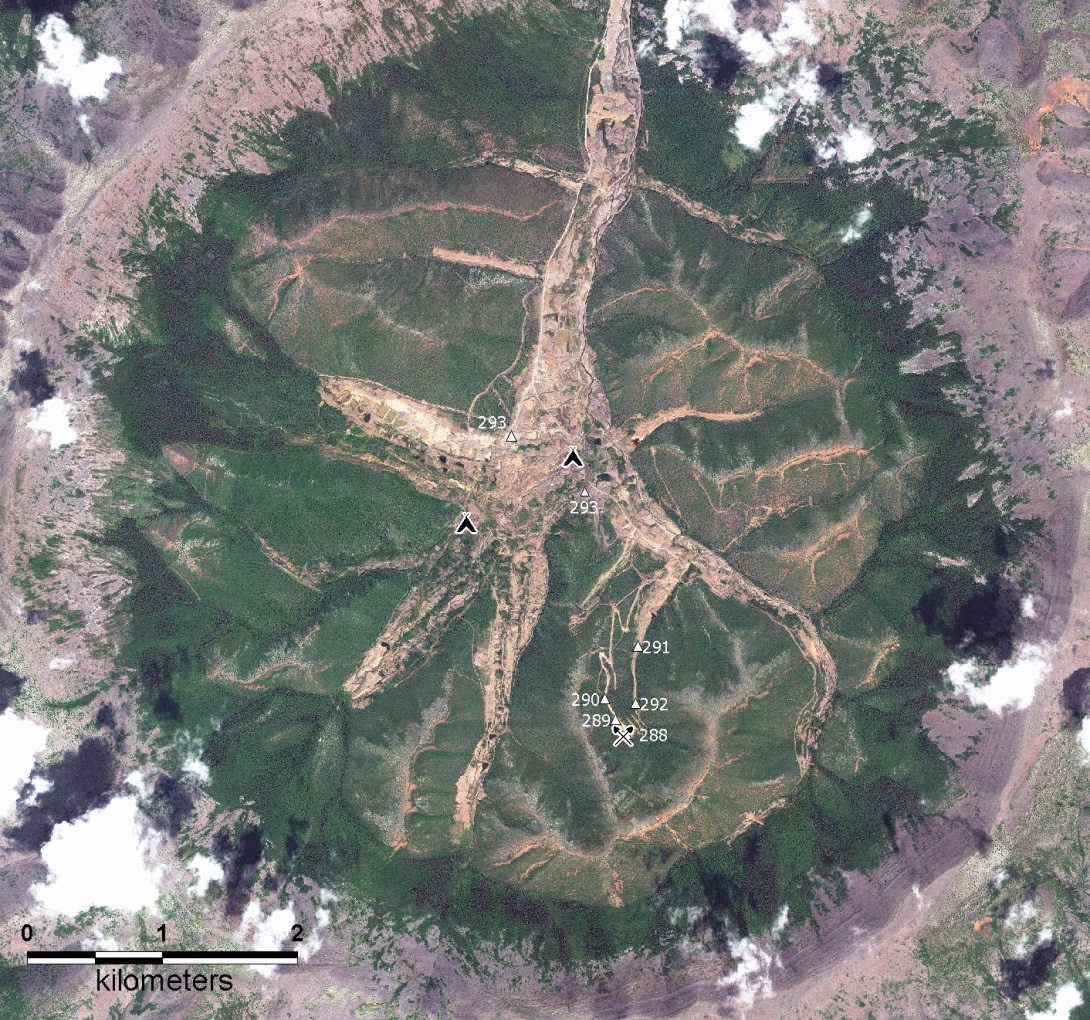 Снимок из Google. Места отбора предоставленных образцов (составил Д. В. Гуревич).
1 – рыхлые четвертичные отложения; 2,3 – верхний протерозой: 2 – ороговикованные алевролиты и аргиллиты, 3 – ороговикованные алевролиты и песчаники; 4 – архей, высокоглиноземистые и гиперстенсодержащие гнейсы, кварциты, мраморы; 5 - позднеархейские пегматоидные граниты; 6-11 -  образования Кондерского массива: 6 – щелочные пегматиты, 7 – диориты, диорит-сиениты, 8 – меланократовые габброиды, 9 – косьвиты, титаномагнетит-биотит-пироксеновые и титаномагнетит-амфибол-пироксеновые породы (поля линзовидных тел и даек), 10 – клинопироксениты, 11 – дуниты; 12 – разломы; 13 – поле интенсивного развития жильных и дайковых тел косьвитов в центре массива; 14 – места обнаружения уникальных самородков платины в несколько см и весом более 1,5 кг; 15 – участки скопления платиновых самородков, сохранивших кристаллическую форму; 16 – точка изучения контакта дунитов с жилой косьвитов.
5
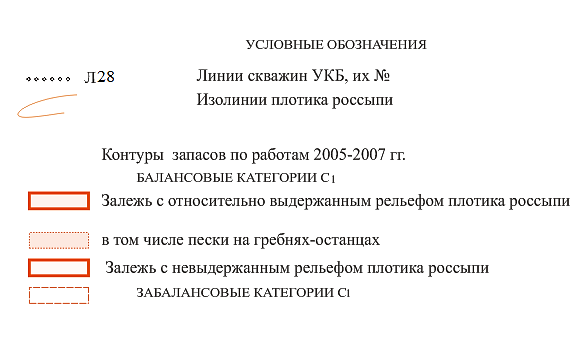 Долина р.Уоргалан. План изолиний плотика россыпи. Масштаб 1:10000. (Составил А.Ф. Ткаченко) (Отчет…, 2007)
Геологическая карта разведанного участка Уоргалан
6
Схема обработки проб в минералогической лаборатории в г. Хабаровск.
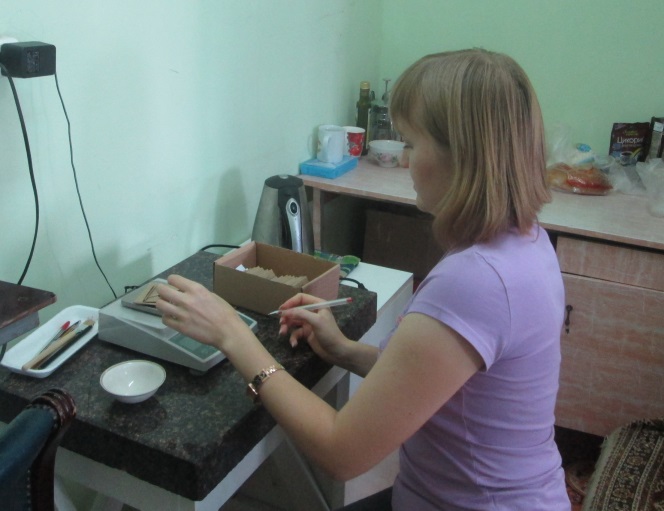 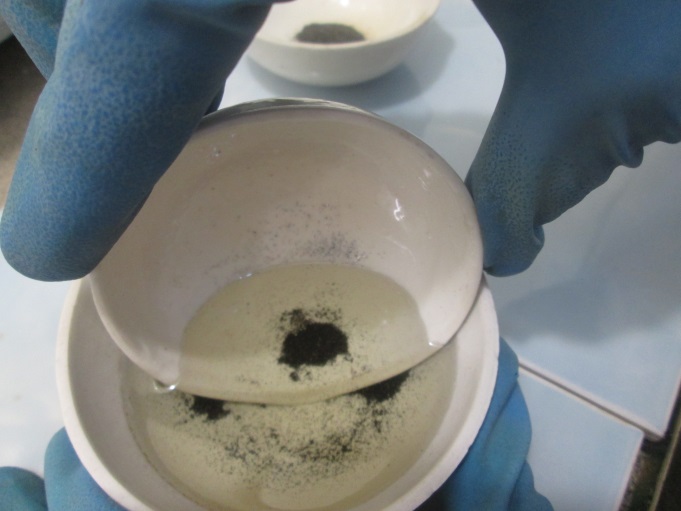 1
2
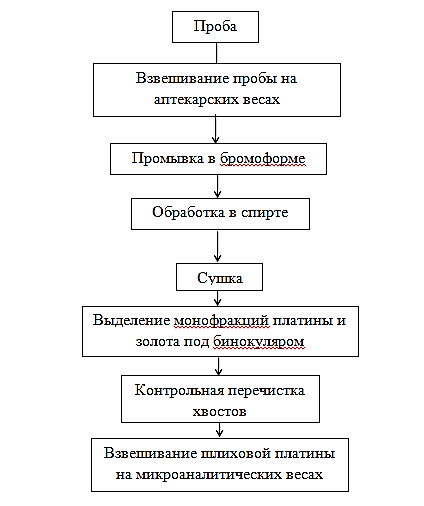 1
2
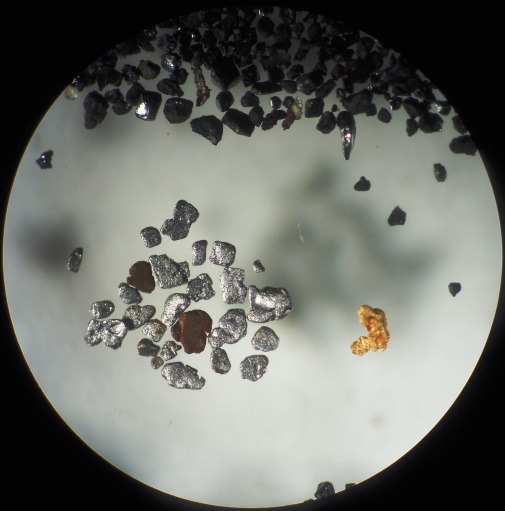 3
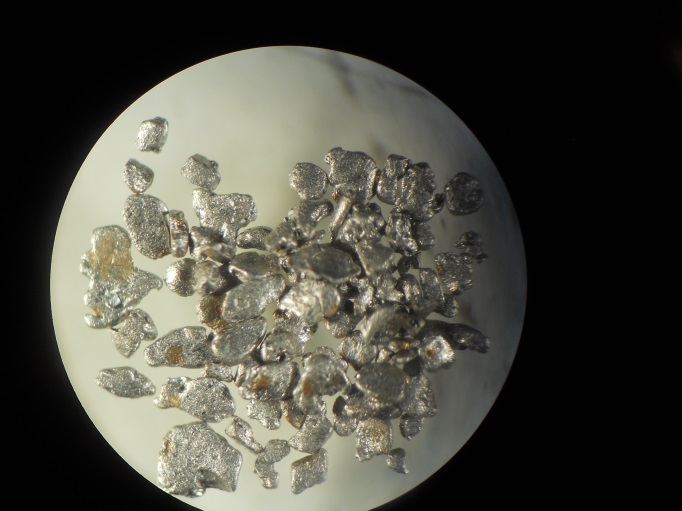 3
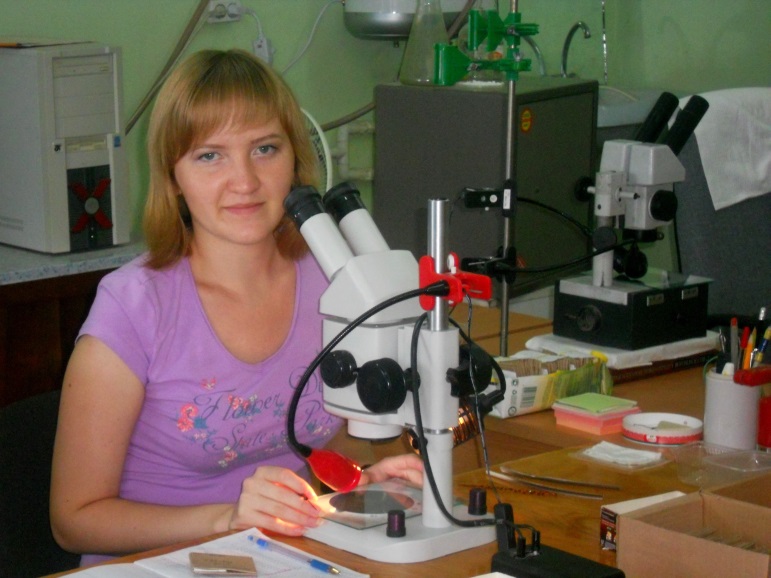 3
3
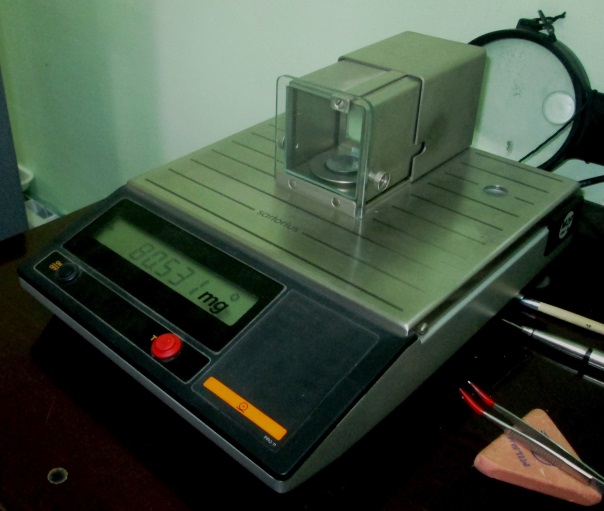 4
4
7
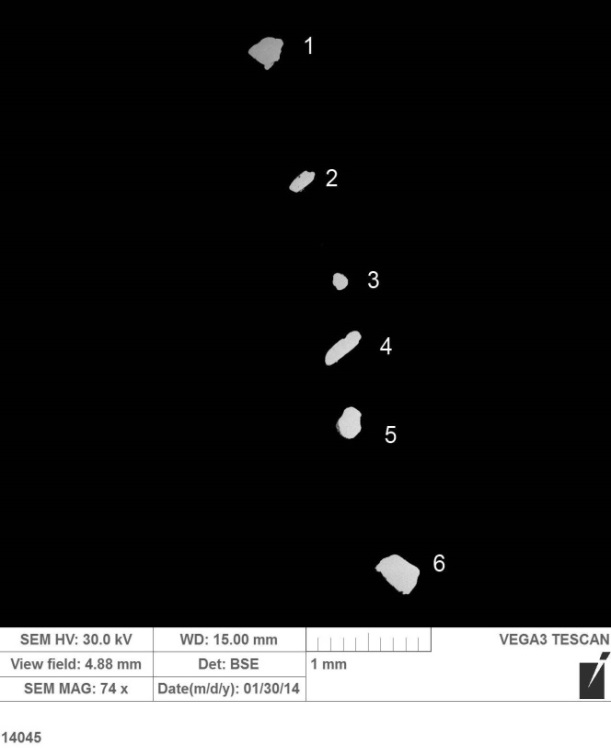 Для исследования была использована 21 шлиховая проба из скважин, пробуренных в отложениях р.Уоргалан (нижняя часть Кондерского россыпного месторождения) – линия 28 скважина 66 (11 проб с глубины 1,6-6,0 м) и линия 34 скважина 64 (10 проб с глубины 2,0-6,0 м). 
Для минералогического анализа тяжелый концентрат был разделен на фракции по магнитности магнитом Сочнева. Каждая проба была разделена магнитную, электромагнитную и немагнитную фракции. Каждая фракция была взвешена и изучена под бинокуляром Stemi 2000-C с цифровой камерой. 
Для анализа шлифов (7 шт.), аншлифов (6 шт.) и проведения иммерсионных исследований применялся микроскоп AxioScope A.1 с цифровой приставкой, при помощи которой были получены фотографии шлифов и аншлифов. 
Во время лабораторных работ в г. Хабаровске, были отобраны отдельно зерна платины из шлиховых проб линий 28 и 201, всего 49 зерен. Все зерна были приклеены на скотч, задокументированы и из них сделаны два полированных брикета (а - более мелкие в одном, б - крупные – в другом).
а
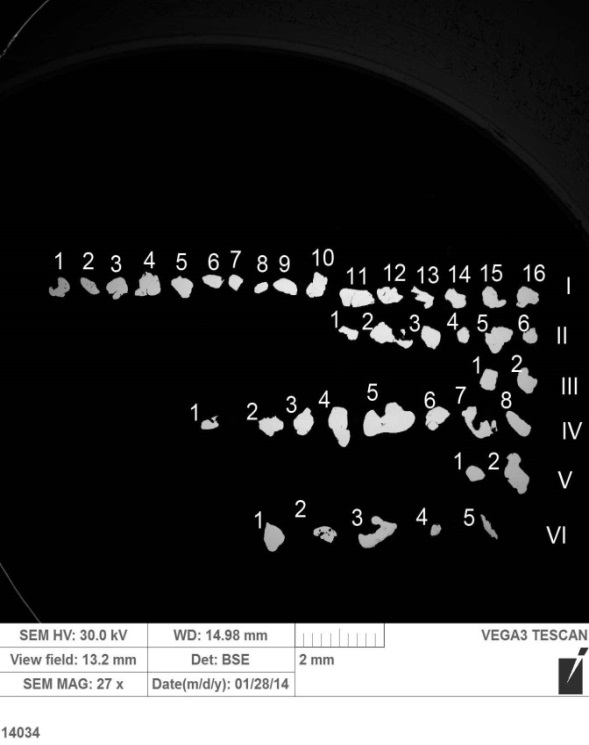 б
Зерна платины: а – мелкие зерна (0,02-0,05 мм), б – крупные зерна (0,04-1,2 мм)
8
Минеральный состав тяжелого концентрата
Валовый состав тяжелого концентрата  был изучен преимущественно визуальным способом под бинокуляром на примере шлихов, полученных из двух скважин, расположенных на двух линиях (линия 28, скважина 66; линия 34, скважина 64).
Магнитная фракция
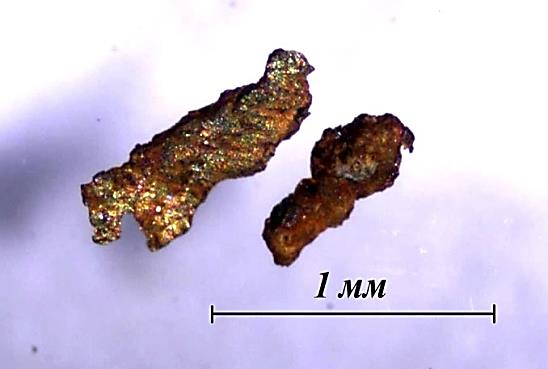 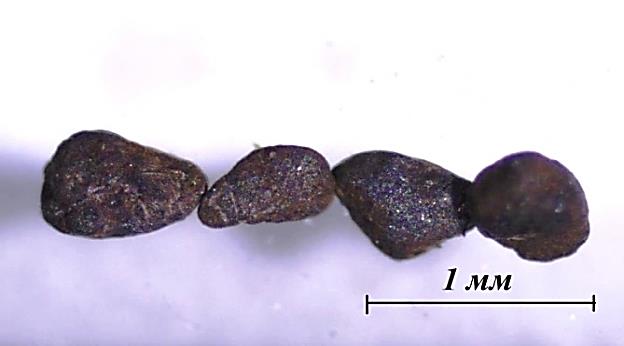 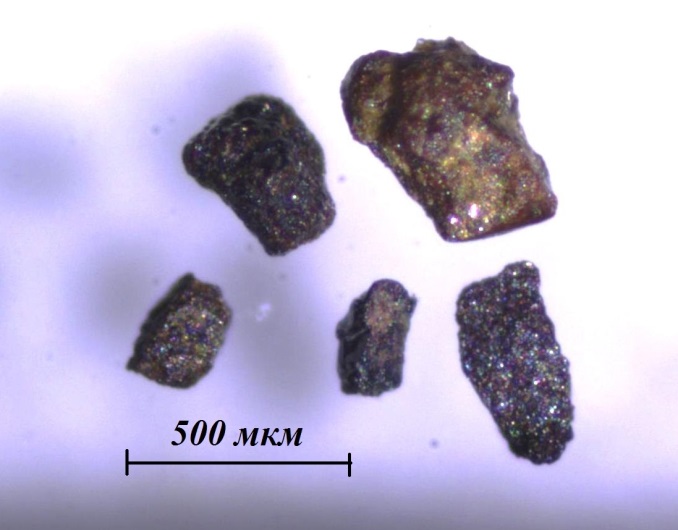 Магнетит
Металлическая стружка
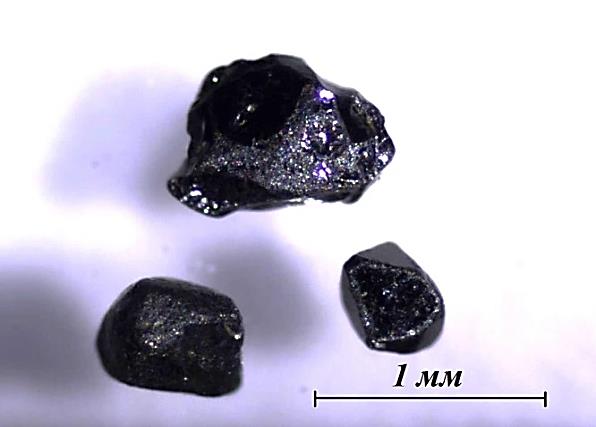 Электромагнитная фракция
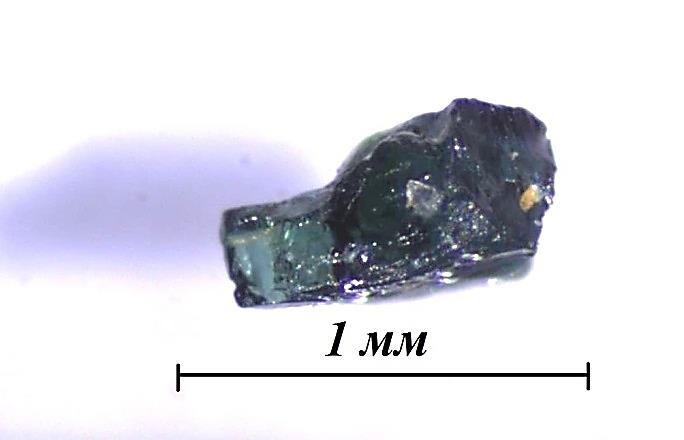 Хромит
Окисленные сульфиды
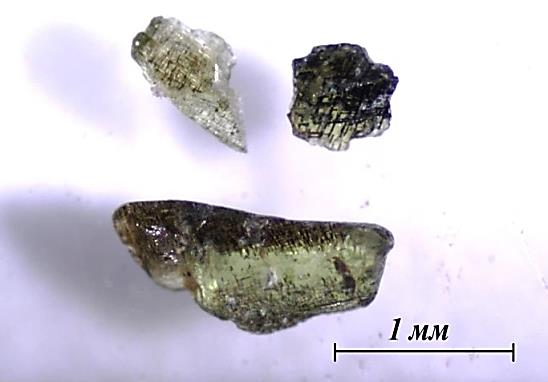 Диопсид
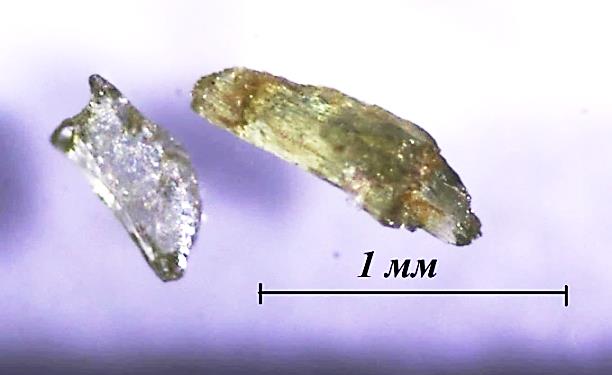 9
Эгирин
Пироксен-диаллаг
Немагнитная фракция
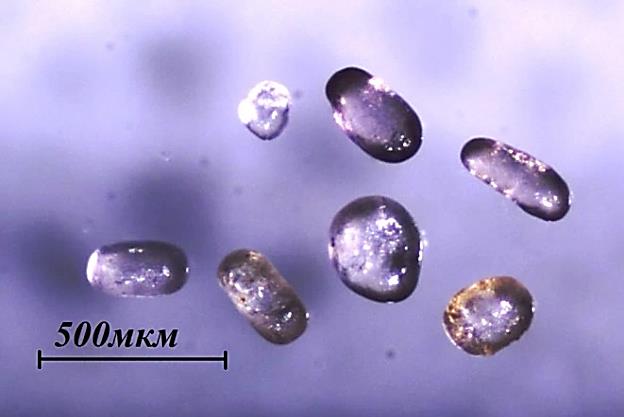 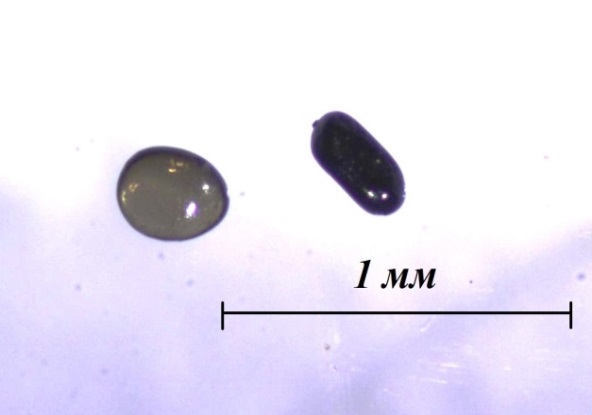 Рутил
Цирконы
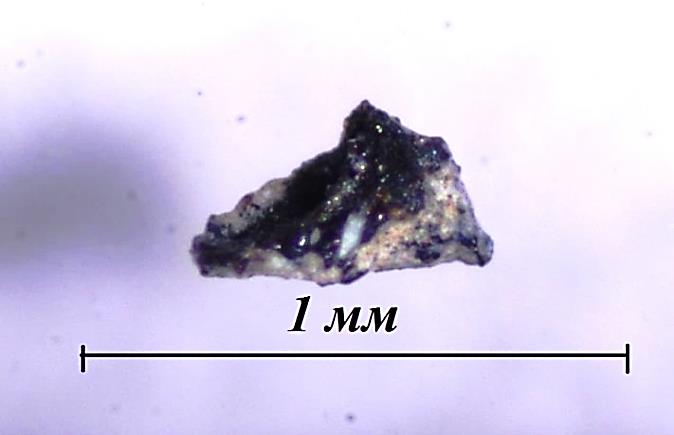 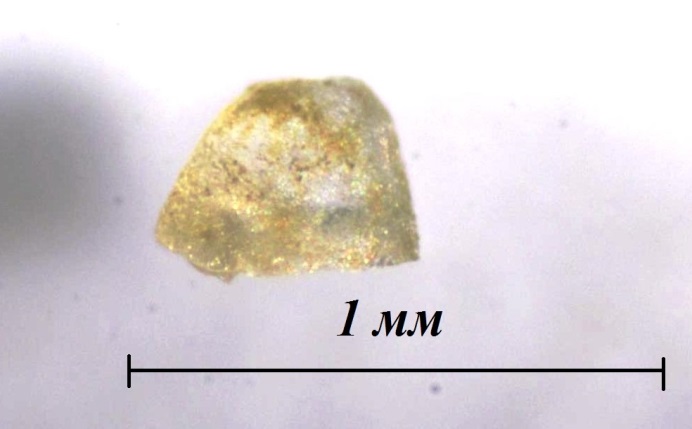 Кварц
Полевой шпат с примесными минералами
10
Распределение минералов тяжелого концентрата по глубине скважины 66 линии 28.
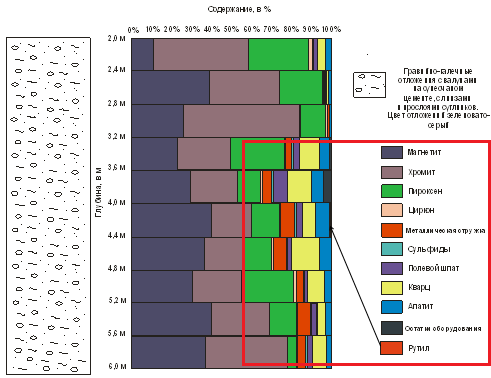 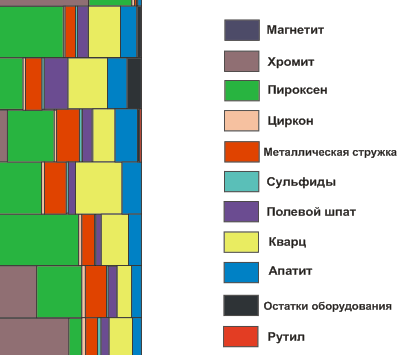 Распределение количества зерен минералов в шлихе линии 28, скважина 66
Прим.: присутствие пироксена, циркона, кварца в магнитной и в э/магнитной фракциях; полевых шпатов, апатита в э/магнитной; хромита в н/магнитной фракции – результат плохой сепарации магнитом Сочнева
11
Распределение минералов тяжелого концентрата по глубине скважины 64, линии 34.
Таким образом, минеральный состав шлихов двух просмотренных скважин сходен между собой как по видовому составу и морфологическим чертам минералов, так и по характеру их распределения по глубине – характерно увеличение содержаний рутила в более глубоких горизонтах россыпи, незакономерные вариации соотношения между магнетитом и хромитом, увеличение содержаний апатита в средней по глубине части изученного профиля.
Распределение количества минералов в шлихе линии 34, скважина 64
12
Распределение платины по линиям 28 и 34
13
Распределение платины по линии 46
Минералы платины распределены в россыпи крайне неравномерно. В связи с этим, а также сложностью и высокой стоимостью проведения химического анализа платины, выделение рудных тел затруднено и может быть сделано только по результатам количественного минералогического анализа тяжелого концентрата.



Более закономерное местоположение рудного тела можно наблюдать по  распределению платины на линии 46 (по всей видимости это связано с тем, что проанализированы скважины, расположенные рядом).
14
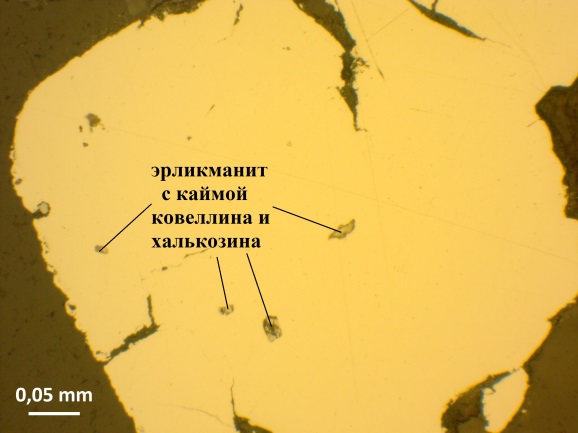 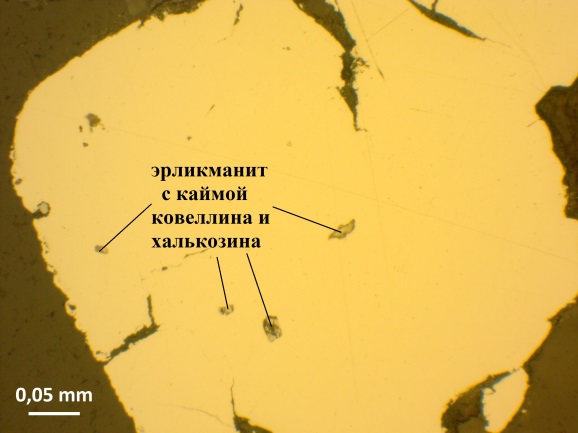 Платина
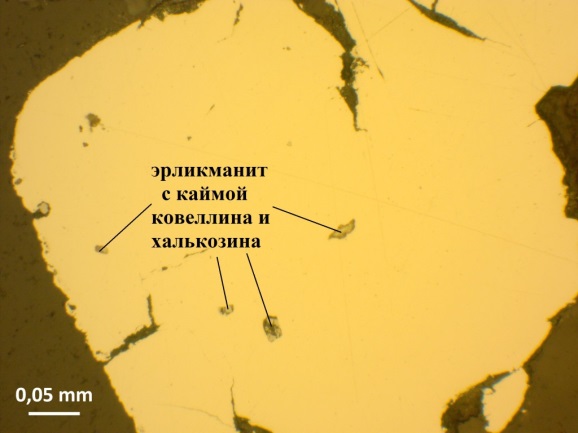 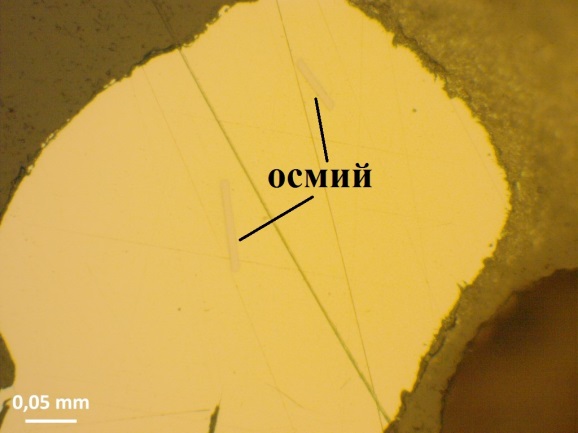 Платина – имеет следующий средний состав: Pt0.56Fe0.26Ru0.06Os0.05Cu0.02Ir0.02Ni0.01Rh0.01Pd0.01.        В исследуемой платине, по данным проведенного локального микроанализа,  содержатся примеси Fe, Ni, Cu, S, As, Os, Ir, Ru, Rh, Pd,наиболее значительная из которых - Fe. Содержания Pt варьируют от 53 до 84 ат. %, Fe – от 13 до 31 ат.%, присутствуют и другие металлы-примеси, но в более низких количествах
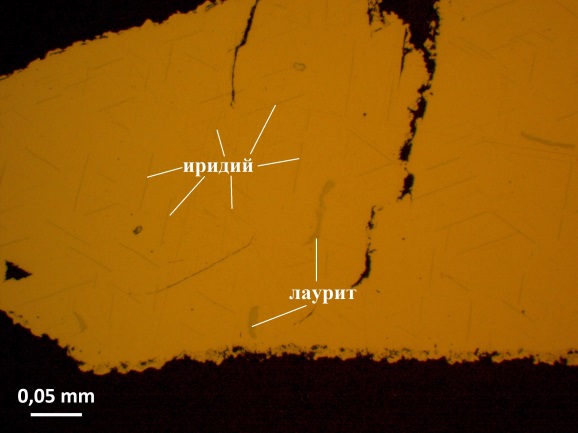 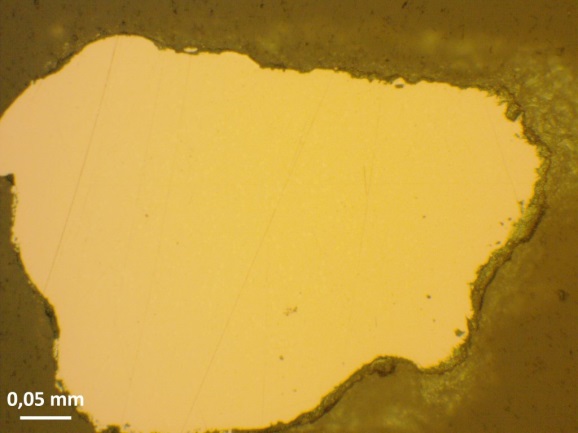 Распределение легких (Ru,Rh,Pd) и тяжелых (Ir,Os) ЭПГ в зернах платины.
Распределение ЭПГ, черных и цветных металлов и анионов в сульфидах (лаурит, эрликманит, ковеллин, халькозин, феррородсит) и в сульфоарсениде (ирарсит).
Состав минералов ПГЭ – суммарно образующих кубическую (Pt, Ir, Rh, Pd), гексагональнe. (Os, Ru) и не элементов группы железа.
15
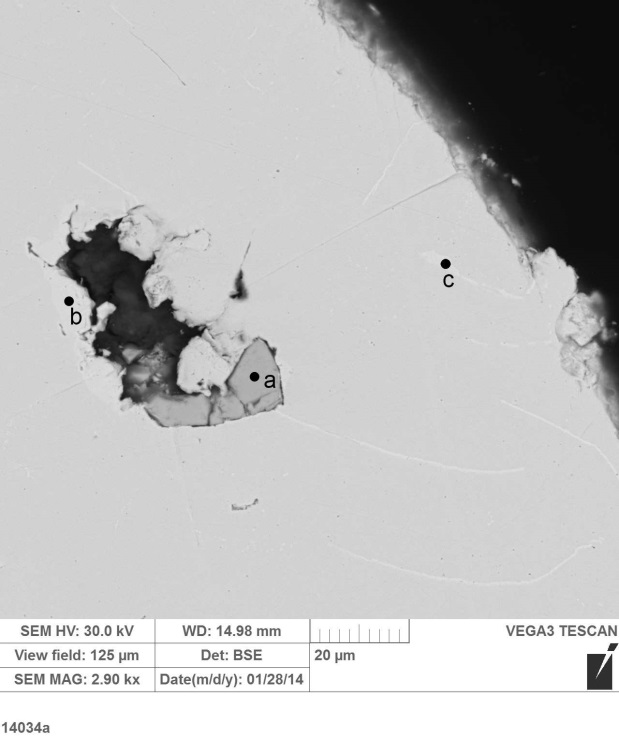 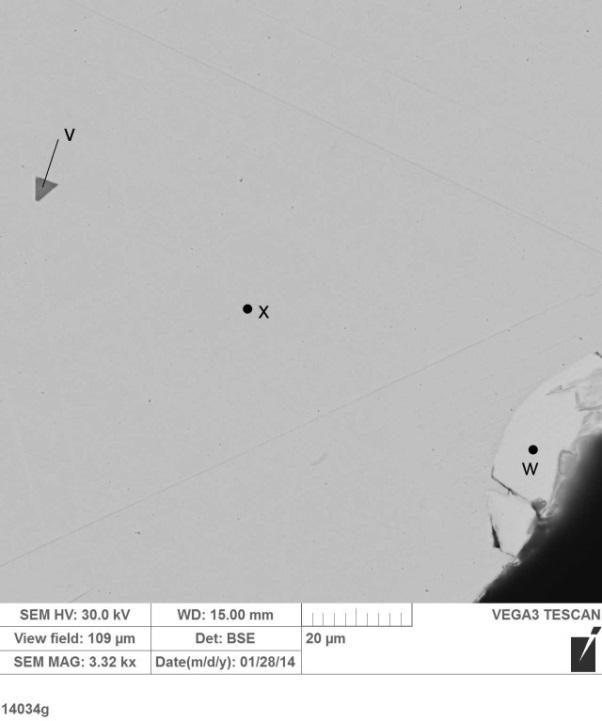 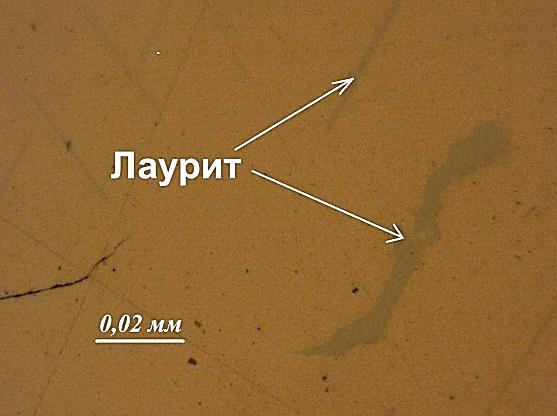 Выделения лаурита. Фото с микроскопа AxioScope A.1. Отраженный свет, николи ||.
Однородное зерно платины (b) c включениями ирарсита (а) и иридия (с) в виде изогнутых линий. Фото с СЭМ Vega3 Tescan.
v – ирарсит с треугольным сечением, x – платина, w – иридосмин. Фото с электронного микроскопа.
Лаурит – имеет общую формулу RuS2, форма выделений разная – и в виде идиоморфных, и в виде пластинчатых кристаллических выделений. Цвет серовато-белый с голубым оттенком.
Ирарсит (Ir,Ru,Rh,Pt)AsS. Образует идиоморфные или частично ограненные включения в платине. Встречаются зерна с треугольным сечением. Цвет серовато-белый с голубым оттенком.
Иридий (Ir,Os,Ru). Форма выделений – пластинчатые включения в платине, с сечениями в виде прямых и изогнутых линий. Цвет ярко-белый.
16
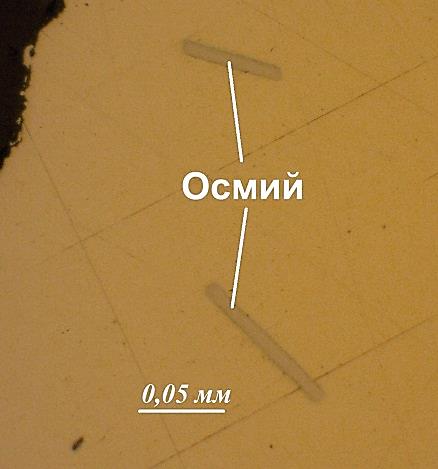 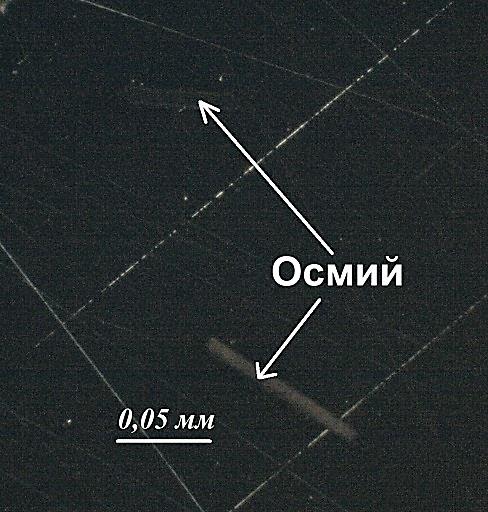 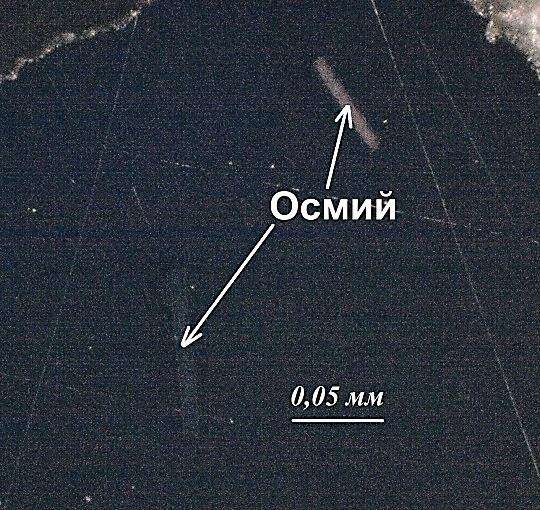 Осмий – (Os,Ir,Ru) – идиоморфные пластинчатые и призматические включения в ферроплатине. Цвет белый с отчетливым голубым оттенком.
Пластинчатые выделения осмия
Анизотропия двух выделений осмия.
Иридосмин – (Os,Ir). Цвет серый, стально-серый. Блеск металлический. Эрликманит - OsS2, форма выделений в виде идиоморфных зерен с закругленной огранкой. Цвет голубовато-серый
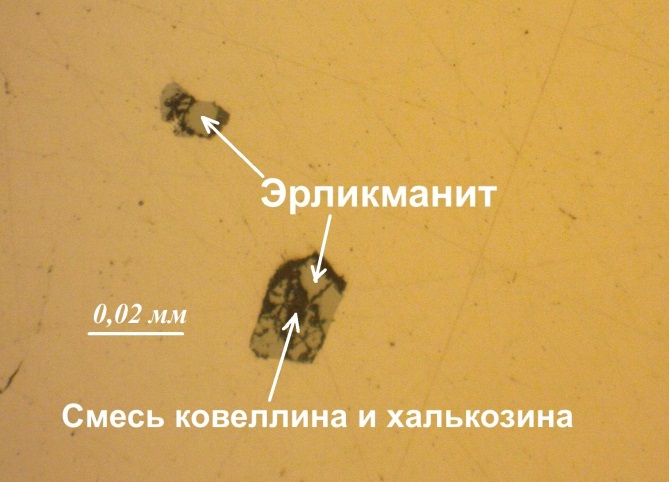 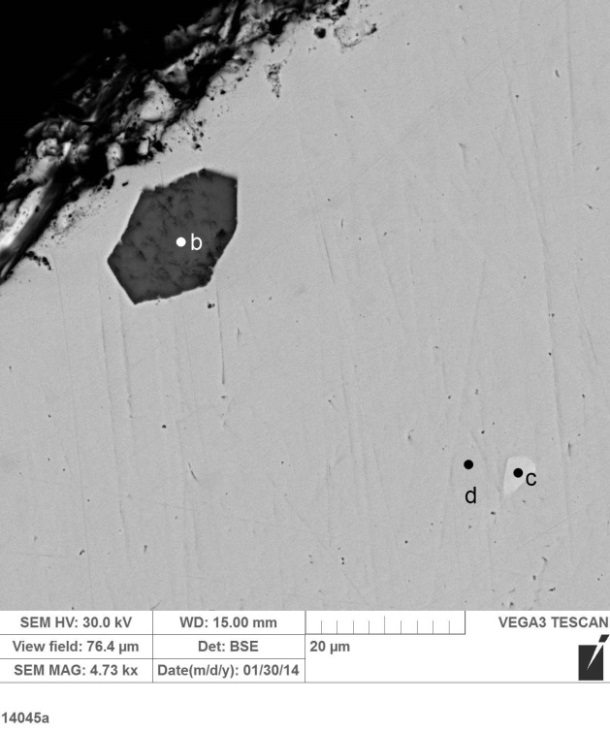 Смесь ковеллина и халькозина (CuS+Cu2S). Цвет темно-серый. Образуют каймы, содержащие в себе выделения эрликманита.
Зерна эрликманита и выделения вторичных сульфидов меди – халькозина и ковеллина.
а
б
Феррородсит – (Fe,Cu)(Rh,Pt,Ir)2S4, форма выделения - зерно гексагонального сечения, цвет серый, изотропен.
b – зерно феррородсита, с – иридосмин, d – платина.
17
Коренные породы
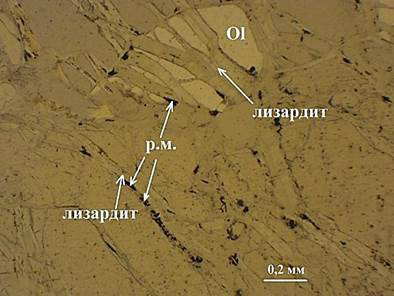 Дуниты
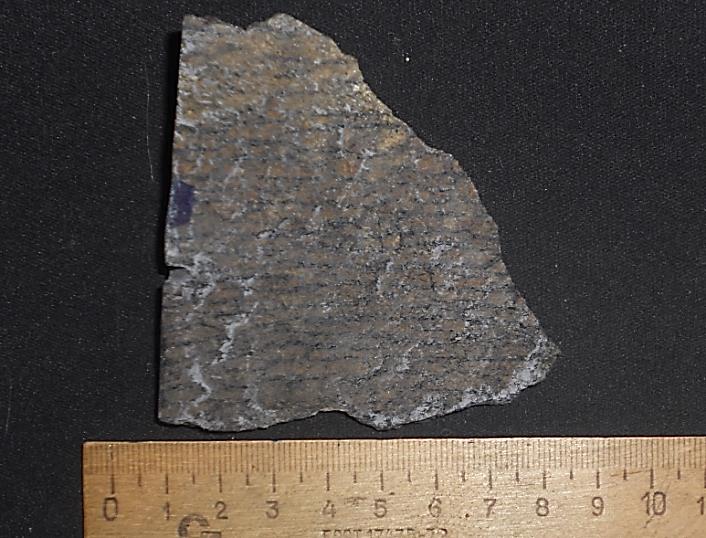 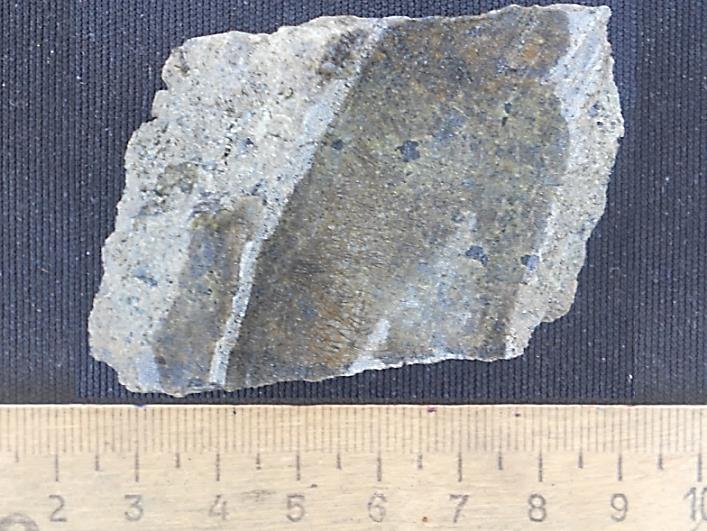 288-1
291-2
Оливин, лизардит, р.м. в проходящем свете, николи ||
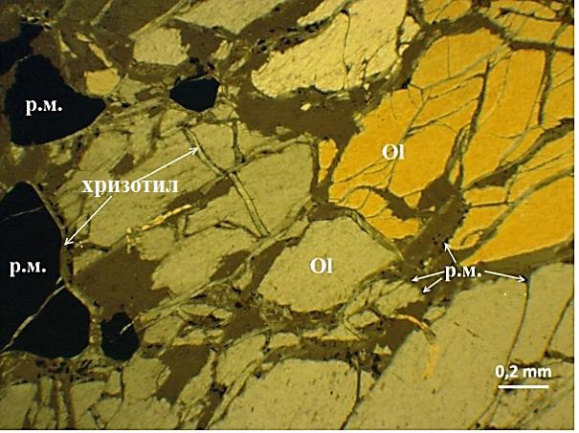 288-2
288-3
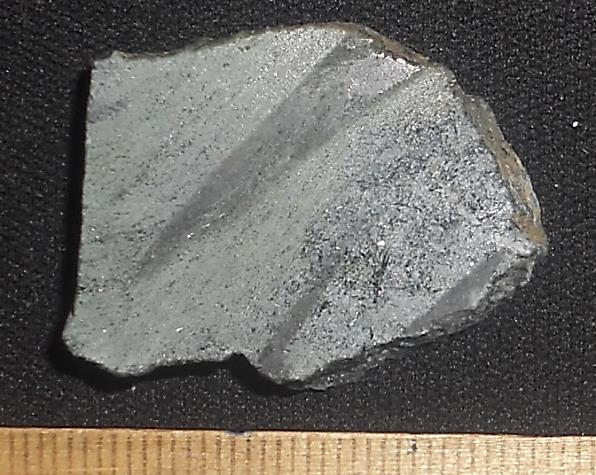 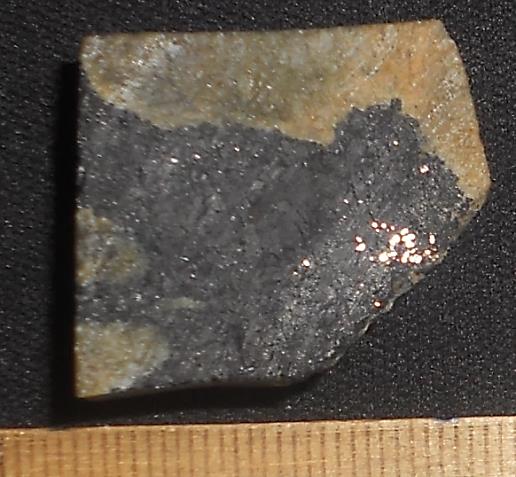 Оливин, хризотил, р.м., проходящий свет, николи ||
Структура панидиоморфная, текстура массивная. Мин. состав: оливин (90%), лизардит, хризотил (5%), рудный минерал (5%). 
Вторичные процессы – серпентинизация.
18
2 морфологических типа платины: 

платина с тонкозернистой структурой, включенная в агрегаты хромита. Минерализация рассеянная, распределена неравномерно. Размер выделений 0,01-0,02 мм, выделения ангедральные. 
более крупная платина с размерами 0.02-0.04 мм распределена неравномерно. Срастаний с хромитами не образует, встречается в виде субгедральных включений в оливине или в трещинах выполненных серпентином.
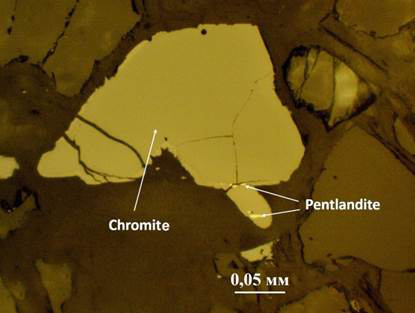 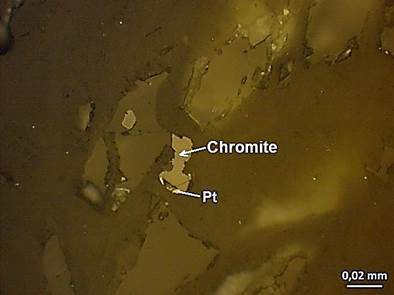 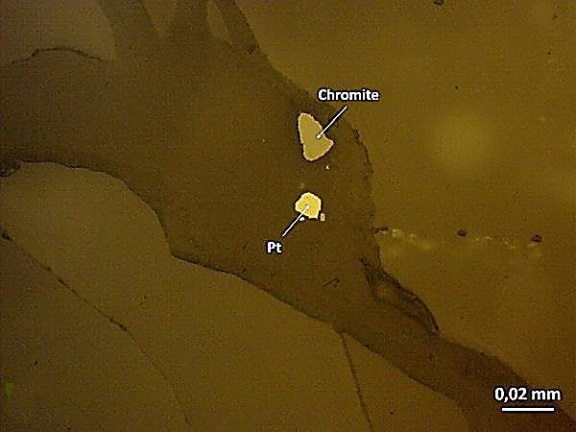 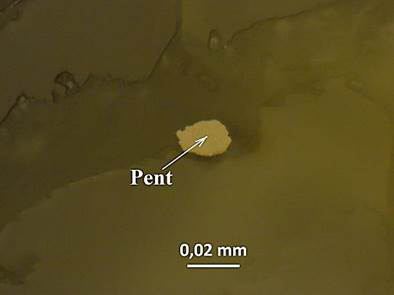 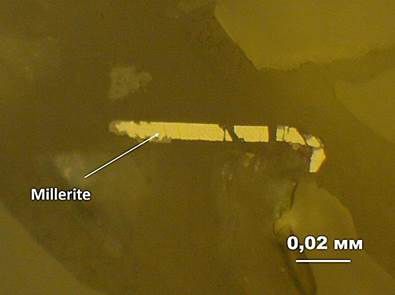 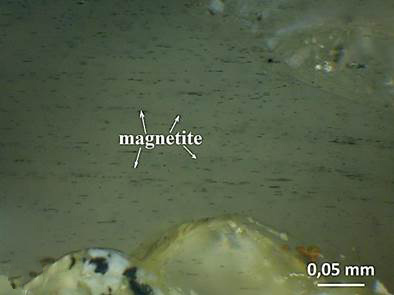 19
Рудная минерализация коренных пород
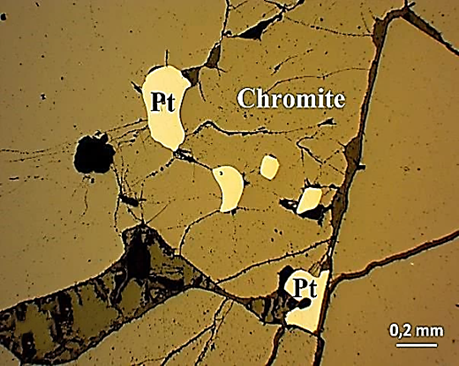 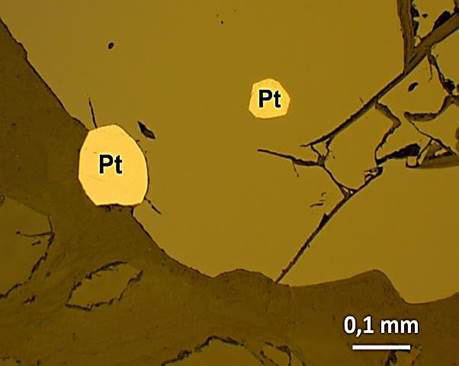 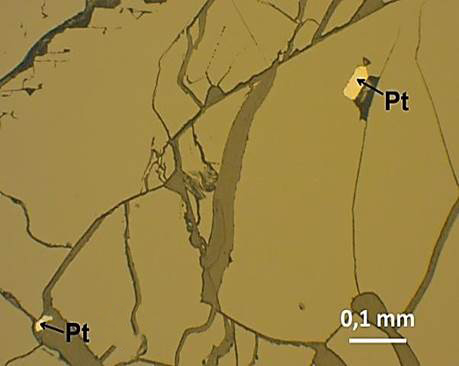 2 морфологический тип платиновой минерализации
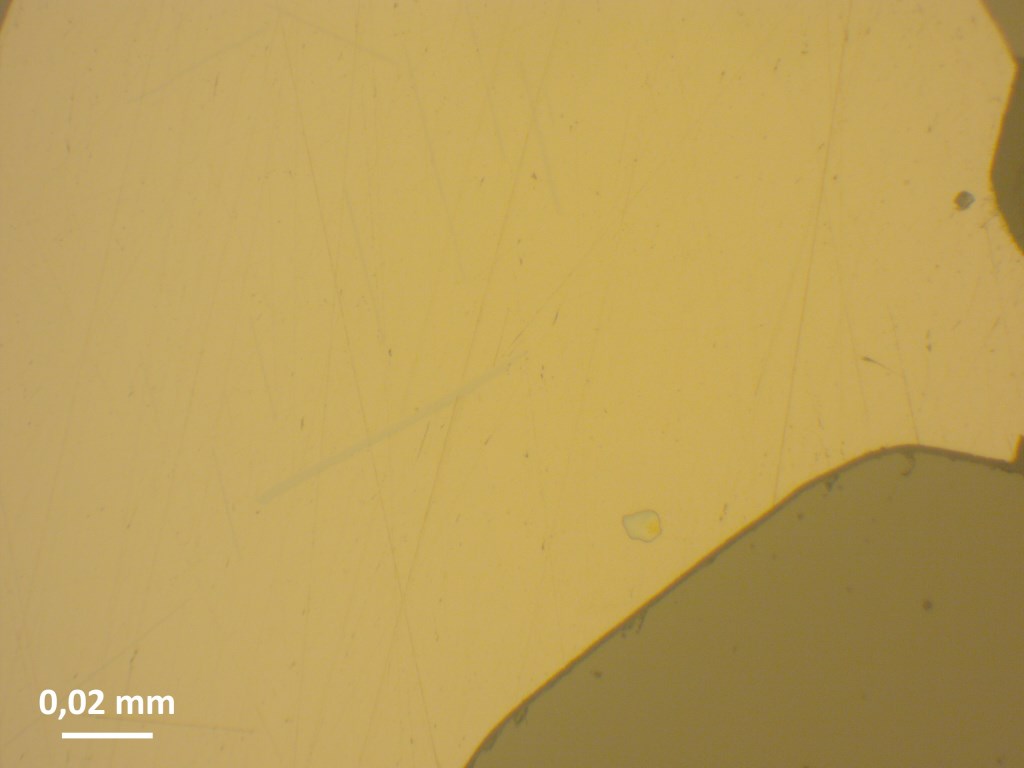 Выделение осмия таблитчатой формы в коренных образцах массива Кондер
20
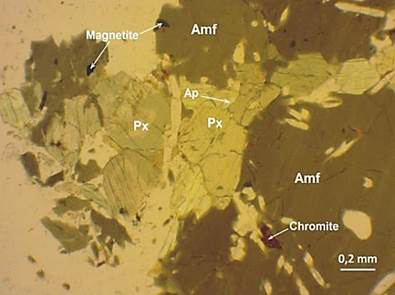 Амфиболиты
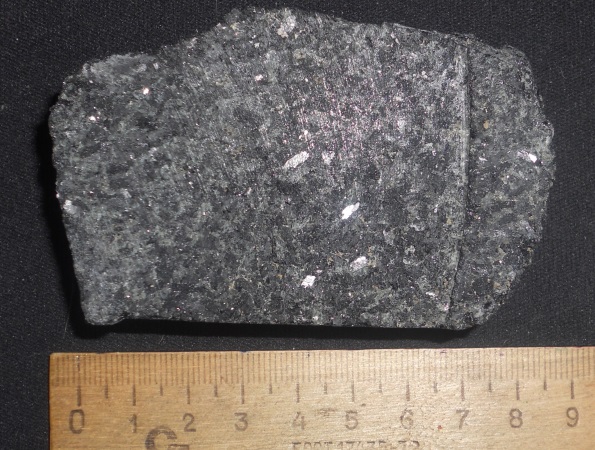 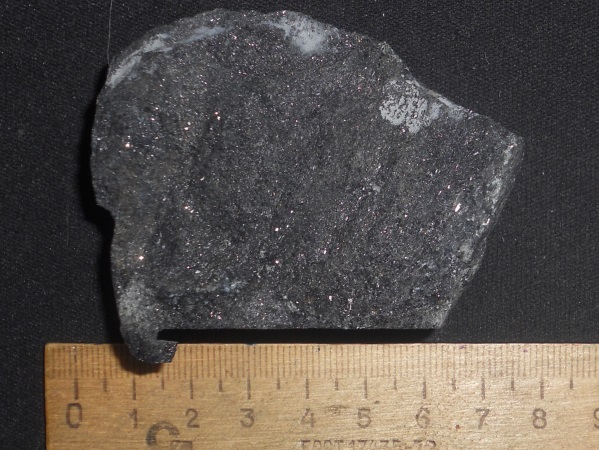 Амфибол, пироксен, апатит, р.м., проходящий свет, николи ||
289
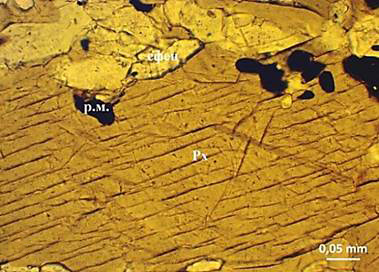 293-4
Структура  панидиоморфная, крупнозернистая; текстура массивная. Мин. состав: роговая обманка (60-70%), диопсид (10-20%), карбонат (10%). 
Акцессорные минералы: апатит (5%), сфен (5%). 
Вторичные процессы: серпентинизация.
Пироксен, сфен и р.м. в проходящем свете, николи ||
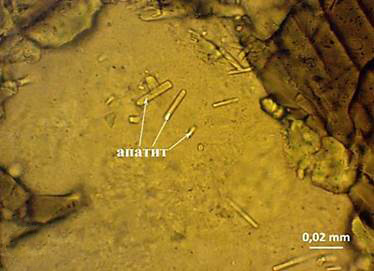 Удлиненные кристаллы апатита, проходящий свет, николи ||.
21
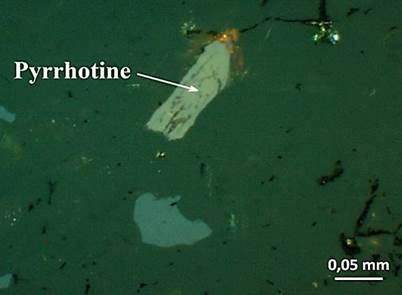 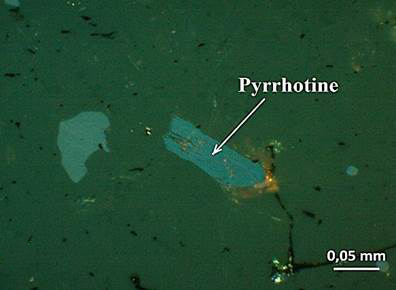 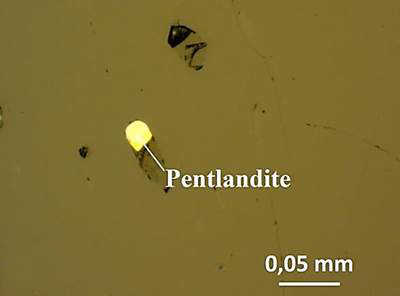 Анизотропия пирротина, николи +
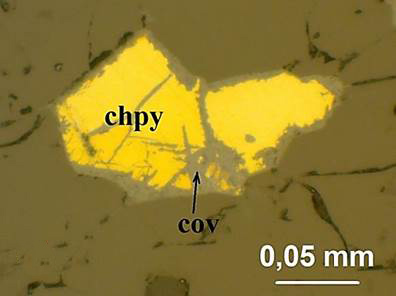 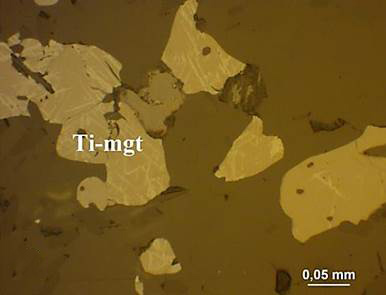 22
Щелочное габбро
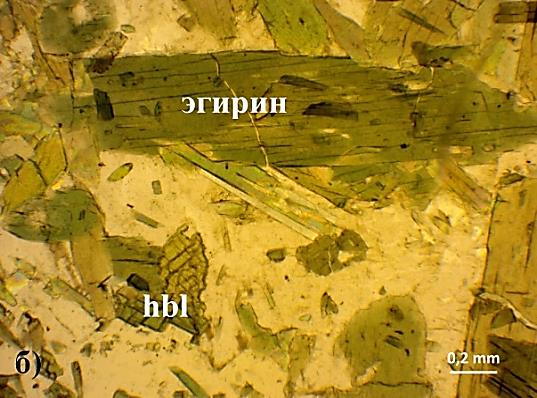 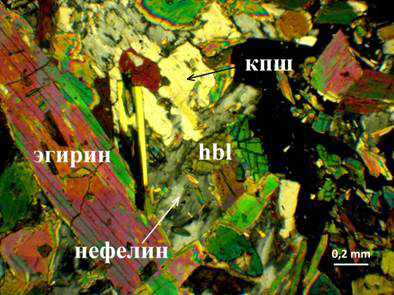 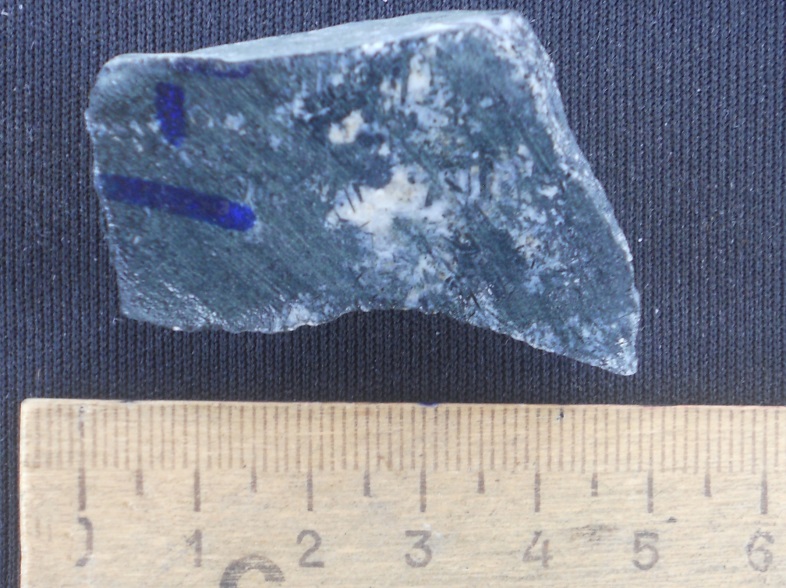 291-1
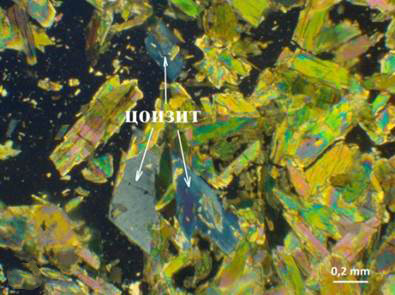 Структура – аллотриоморфнозернистая, текстура – массивная. Мин. состав: роговая обманка (10%), эгирин (80%), альбит (10%), нефелин (4%), калиевый полевой шпат (2%), цоизит (2%), апатит, рудный минерал.
Роговики
Структура – тонкозернистая, текстура – полосчатая. Мин. состав: биотит (25%), кварц (25%), андалузит (25%), рудный минерал (25%).
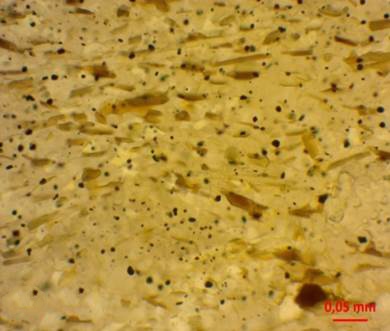 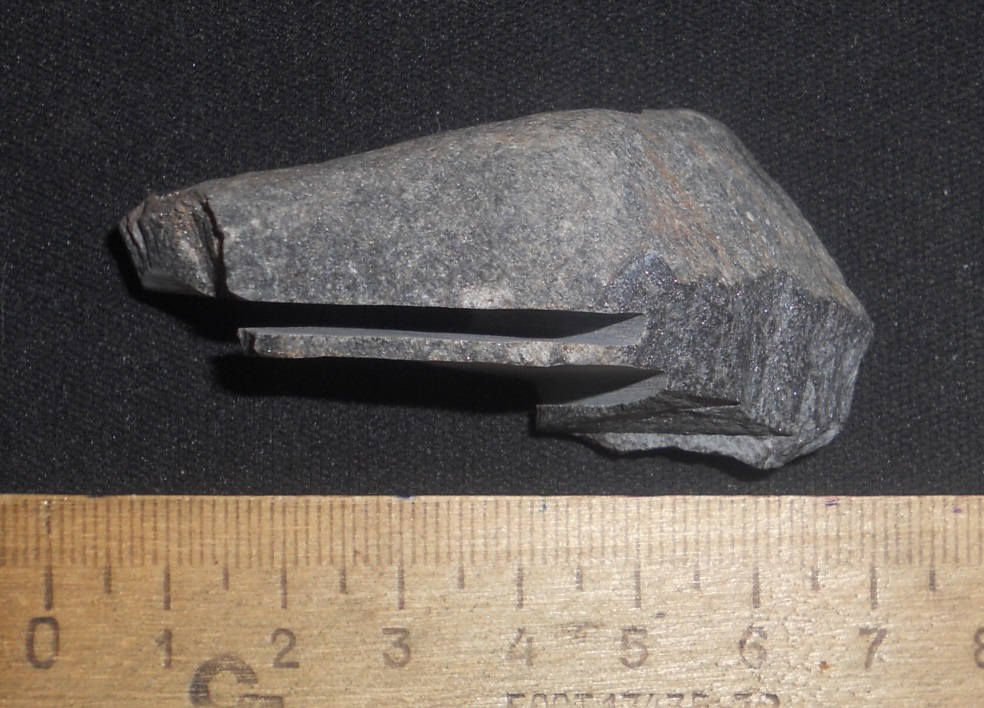 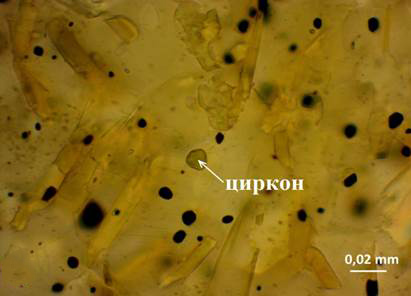 293-1
Роговик а проходящем свете, николи ||
Циркон
23
Минеральный состав
24
Заключение
Минералы платины распределены в россыпи неравномерно, участки со значимыми содержаниями трудно объединить в рудные тела. Среди минералов ЭПГ установлены платина железистая, осмий, иридий, иридосмин, ирарсит, лаурит, эрликманит, феррородсит. 

Минеральный состав шлихов двух просмотренных скважин сходен между собой по видовому составу, морфологии минералов. В составе шлиха установлены: магнетит, хромит, пироксен (диопсид светлой окраски, диаллаг), пироксены и амфиболы темные неразделенные, циркон, рутил, апатит, окисленные и неокисленные сульфиды (предположительно халькопирит, пентландит и пирротин), кварц, полевые шпаты. 

В более глубоких горизонтах россыпи увеличивается содержание рутила, соотношения между магнетитом и хромитом незакономерно варьируют, содержания апатита увеличиваются в средней части профиля. 

В коллекции пород массива Кондер диагностированы серпентинизированные дуниты с жилами и рассеянной вкрапленностью платиноносных хромитов и амфиболовые породы с акцессорным магнетитом.

Исследование вещественного состава коренных рудовмещающих пород массива Кондер и минеральных ассоциаций россыпи Уоргалан показало их сходство. Таким образом, источником россыпи служили преимущественно хромитовые тела в дунитах массива Кондер.
25
Автор выражает благодарность:-  руководителю дипломной работы Е.В. Белогуб за консультации при написании работы-  руководителю с места прохождения практики Н.В. Соболевой и главному геологу компании «Амур-золото» А.А. Полонянкину за помощь в организации производственной практики- консультанту СРК - Д.В. Гуревичу за предоставленный каменный материал с месторождения Кондер - И.А. Блинову за помощь в исследовании элементов платиновой группы методами электронной микроскопии- Л.Я.Кабановой за критическую оценку работы
Спасибо за внимание!!!
26